مقياس: أساسيات التسويق
مستوى سنة أولى اللوجستيك والنقل الدولي
سياسة التوزيع
محاضرة رقم06
مقدمة
يعتبر التوزيع من الوظائف الأساسية للتسويق، ويمثل الحلقة التي تسمح بانسياب وتدفق السلع والخدمات من المنتج الى المستهلك النهائي ووضعها في المكان والوقت المناسبين من أجل تحقيق وإشباع حاجات ورغبات المستهلكين. غير أن نشاط التوزيع يتطلب ضرورة التفهم التام لهذا النشاط وعدم اقتصارها على إجراءات البيع أصبح التوزيع في عصرنا وظيفة أساسية في الاقتصاد والتجارة فالاستخدام السيئ لهذه الأخيرة سوف  يؤدي إلى وجود ظل في سوق المنتجات والخدمات ويكون سبب في نقص المنتجات ومصدر للتوتر, إذا فالتوزيع يترجم الحالة الاقتصادية. وعـليـه فوظـائـف التوزيع متعددة واختيار سياسة توزيعية يعد أمر حيوي في المؤسسة ألنه ال يـتوقـف فـقط على وجود منتوج جـديـد من جميع النواحي بل على التوزيع كما يجب أن أي في الـوقت المناسب وبالكمية المطلوبـة بأقل تكلفة ممكنة، ومنه فالمتغير الأساسي في التسويق هو اختيار شبكة توزيع مناسبة
تعريف التوزيع
هو عبارة عن  مجموعة العمليات و النشاطات التي  تمارسها المؤسسة من أجل إيصال وانسياب  المنتجات من المنتجين أو الموردين الى  المستهلك أو المستعمل باستخدام منافذ التوزيع في الوقت والمكان المناسبين وبالكمية المطلوبة وباقل التكاليف.
حيث تنقسم عمليات التوزيع الى: 
التوزيع التجاري : هو عبارة عن نقل ملكية السلع والخدمات من المنتجين الى المستهلكين والتي يقوم بها الموزعين الذين يمكن أن يكونوا أفراد في ( قوى البيع في المؤسسة) أو مؤسسات( تجار الجملة أو التجزئة ).
التوزيع المادي : يشمل عملية انتقال المنتجات بصورتها المادية الى المستهلكين عن طريق وسائل النقل والتخزين والمناولة.
مفاهيم أساسية
قناة التوزيع: الطريق الذي تسلكه السلعة أو الخدمة من المنتج إلى المستهلك أو المشتري الصناعي في السوق. 
هيكل التوزيع: يشتمل على كافة قنوات التوزيع المتاحة في صناعة معينة. 
منفذ التوزيع: مجموعة المؤسسات و الأفراد الذين تقع على مسؤوليتهم القيام بمجموعة من الوظائف الضرورية و المرتبطة بعملية تدفق المنتجات من المنتجين إلى العملاء في السوق أو الأسواق المستهدفة .

يجب تحقيق التفاعل والتكامل بين منافذ التوزيع قدر المستطاع (تجارة جملة، تجارة تجزئة، منتج)
أنواع الأنشطة الخاصة لبناء مزيج التوزيع:
علاقات التوزيع: أي مراحل التوزيع المختلفة الخاصة بانتقال ملكية السلعة من حلقة لأخرى. 
التوزيع المادي: حركة المواد (السلع) لتصل إلى مناطق بعينها في وقت محدد من خلال النقل والتخزين وإدارة حركة السلع. 
التسهيلات التجارية: أي الأنشطة الخاصة بتنفيذ عمليات التوزيع بأفضل كفاءة مثل جمع المعلومات وتمويل الأنشطة.
أهمية التوزيع
تهدف وظيفة التوزيع إلى حل التناقضات بين الحاجات و الرغبات المتنوعة الاستهلاك ... و الإنتاج، فالمستهلك يسعى دائما إلى تحصين نفسه حسب سلم حاجاته، بالكميات التي يحتاجها و يرغب فيها، و في الوقت المناسب دون أن يكون مجبرا على تكوين مخازن يحد من قدرته المادية و المالية.
أما المنتج فهو ملزم بتصريف منتجاته من أجل استمرارية وتيرة الإنتاج بشكل منتظم ... و متفاعل، و هنا يتجلى دور التوزيع في توليف بين الطرفين بواسطة مختلف النشاطات: 
- من خلال التوزيع يتم وضع المنتوج تحت تصرف المستهلك في المكان و الزمان الذي يريده ... و يرغب فيه. 
- التوزيع يضيف كل الخدمات الضرورية للمنتوج و التي تساعد على تسويقه مباشرة (النقل، التخزين ... الخ.) 
- تقسيم الأحجام الكبيرة من المنتجات التي يوزعها المنتج و هذا إلى كميات صغيرة الحجم تكون في متناول المستهلك.
 إيصال المنتجات إلى غاية الأماكن البعيدة التي يقطنها المستهلك.
أهمية التوزيع
و تتجلى أهمية التوزيع من خلال الأدوار الإيجابية التي يلعبها بالنسبة لكل من المنتج و المستهلك:
أ- بالنسبة للمستهلك: 
إنه يلبي رغبته و يضع تحت تصرفه المنتجات أينما كان، و غالبا و في أي وقت هو بحاجة إليها، و كما يضعه أيضا بعيدا عن المشاكل الإنتاجية و يقربه بالمنتج فقط. 
كما يسمح له بعدم التعامل في الشراء بكميات كبيرة و بالتالي تفرض عليه أموالا قد لا يمتلكها الأمر الذي سيحدث إذا توجه مباشرة إلى المنتج. 
ب- بالنسبة للمنتج: 
يحقق التوزيع التنظيم في عملية الإنتاج، حيث أنه يسمح بتوفير المنتجات بصفة متواصلة خلال كامل السنة و ذلك من خلال عملية التخزين و الطلبات المسبقة، كما يسمح بانسياب منتجاته إلى عدة مناطق بالإضافة إلى أنه يساهم في عدم توقف عملية الإنتاج و كذلك التقليل من تكاليف التخزين.
و يمكن التعبير عن أهمية التوزيع بالمنافع التي يحققها وهي: 
 منافع اقتصادية و اجتماعية:  و يمكن التعبير عن أهمية التوزيع من خلال المنافع و التي تنقسم إلى أربعة منافع اقتصادية و اجتماعية و بتحقق ثلاثة منها من خلال الوسطاء. 
1) المنفعة الزمانية:  تتحقق هذه المنفعة من خلال تخزين تجار التجزئة (الوسطاء) للمنتجات إلى غاية الحاجة إليها. 
2) المنفعة المكانية: عند نقل السلع و البضائع من مكان إنتاجها إلى أماكن بيعها نكون بذلك قد حققنا المنفعة المكانية لأن الوسيط هو الذي يتحمل مصاريف نقل هذه البضائع موفرا بذلك هذه المصاريف على المشترين و المستعملين النهائيين. 
3) ­ المنفعة الإعلامية: إن الإشهار بصفة عامة هو الوسيلة الناجحة للتعريف بالمنتجات لإقناع المستهلكين بمزاياها و يدفع بهم لشرائها في حالة ترددهم، و تتم معظم هذه المنفعة بفضل الوسطاء نظرا لقيامهم بفتح قنوات اتصال بين أطراف المبادلة في التسويق. 
4) المنفعة الشكلية: بالإضافة إلى ما سبق ذكره من منافع فقد أضاف الوسطاء هذه المنفعة الخاصة بتجارة التجزئة و ذلك عند قيامهم ببيع سلع داخل أكياس أو القارورات الصغيرة التي تناسب العملاء.
 منافع الخدمات المساعدة: 
1) خدمة التمويل:  تعتمد بعض الأعمال التجارية على وظيفة التمويل و ذلك باللجوء إلى مؤسسات الاقتراض و المالية المختلفة حيث نجد تاجر الجملة مثلا لا تتوفر لديه أموالا كثيرة لشراء و تخزين كل البضائع التي يحتاجها، لذلك يلجأ إلى تلك المؤسسات لتمويله، كما يقوموا بتقديم ائتمان للمنتجين لتمكينهم من مواصلة عملية الإنتاج إذا لم تكن لديهم الأموال الكافية، و منه تعتبر وظيفة التمويل ذات أهمية بالغة في تسهيل عملية التبادل. 
2) خدمات الإعلام و البحوث: إن الخدمة الإعلامية عملية أساسية في عملية الإنتاج باعتماد المنتج على نظام معلومات دقيقة يمده بحاجيات السوق و متطلباتها كما يقدم كل المعلومات الخاصة بالتسويق و يسهل عملية البحوث إلى كل المؤسسات المختلفة و ذات الأنشطة كالتمويل، النقل ... الخ.
أهداف التوزيع
إن تحديد أهداف التوزيع يعتمد بالأساس على الأهداف المحددة للعناصر الأخرى في البرنامج التسويقي للمؤسسة من جهة ومن جهة أخرى على تحديد الوضعية التجارية للمؤسسة ويمكن إد ارج الأهداف التوزيعية على نوعين من الأهداف هما:
الأهداف الـثـانـويـة:  ويمكن ذكرها في النقاط التالية:
 - إنشاء علاقات صلة مع الموزعين. 
- تحسين صورة المؤسسة المنتجة أمام المستهلكين. 
- الرفع من المنفعة التي يحصل عليها الموزع عند بيعه لمنتوج ما.
الأهداف الأساسية: تتمثل في: 
زيادة الكميات 
الرفع من عدد المستهلكين لهذه المنتوجات. 
- الرفع من رقم الأعمال للمخطط التسويقي للمؤسسة وبلوغ أهداف مخطط البيع.
 - تطوير المنتجات التي كانت مجهولة عند المستهلكين. 
- سرعة دوران السلع المرغوب فيها. 
اختراق الأسواق عن طريق التعريف بهذه المنتوجات.
مفـهـوم قـنوات الـتوزيـع
حصول المستهلك النهائي على السلع التي يرغبها والتي تحقق له احتياجات أساسية، يمكن أن تكون بواسطة إحدى قنوات التوزيع التي تساعد على تصريف السلع
قناة التويع هي الطريق الذي تسلكه سلع و خدمات المؤسسة في حركتها من مراكز الإنتاج إلى مراكز الاستهلاك خلال مجموعة من المؤسسات التي تقدم العديد من الأنشطة التسويقية
أنواع قنوات التوزيع
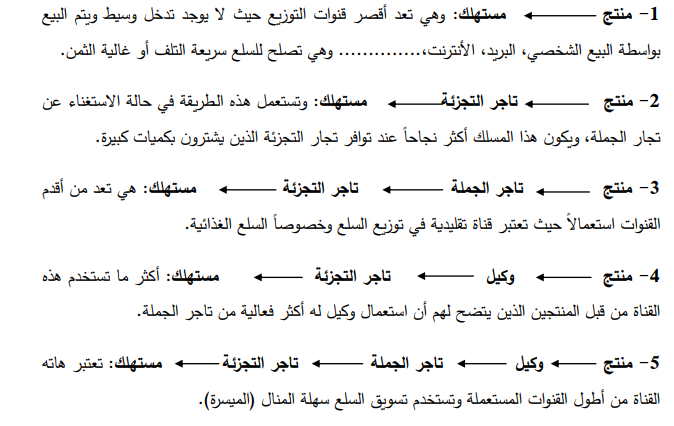 قـنـوات تـوزيـع الـسلـع الاستهلاكية
يتم توزيع المنتجات وإيصالها إلى المستهلكين النهائيين كما هو موضح
أنواع قنوات التوزيع
قـنـوات تـوزيـع الـسلـع الصنـاعية:
 ويكون توزيع السلع الصناعية في الحالات التالي:
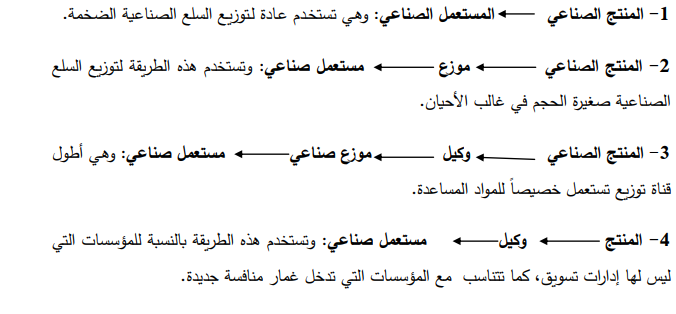 إختيار منفذ التوزيع المناسب هناك مجموعة من القرارات المتعلقة بإختيار منفذ التوزيع المناسب لمنتجات مؤسسة ما، وهي على النحو التالي :
قرارات متعلقة بإختيار أسلوب التوزيع المناسب: ويقتضي إتخاذ هذا النوع من القرارات ضرورة المفاضلة بين التوزيع المباشر والتوزيع غير المباشر من خلال الوسطاء . إتخاذ قرار بالإعتماد على التوزيع المباشر، فإن بقية القرارات الأخرى المتعلقة بإختيار منفذ التوزيع تصبح غير ذات موضوع, خاصة وأن هذه القرارات ترتبط بإستخدام الوسائط في توزيع السلع.
سياسات التوزيع
يمكن التفرقة بين سياستين للتوزيع تقوم المؤسسات من خلالها بتوفير و توزيع السلع و الخدمات في المكان و الزمان المناسبين ، و يتم ذلك من خلال اعتماد سياسة التوزيع المباشر أو باستخدام مجموعة من الوسطاء لإيصال السلع و الخدمات إلى المستهلكين أو المشترين الصناعين
سياسات التوزيع: سياسة التوزيع المباشر
و يعرف التوزيع المباشر على أنه:" قيام المنتج بالبيع المباشر أي بإيصال السلع و الخدمات  إلى المستهلك دون الوسطاء
و ذلك عن طريق فتح متاجر تجزئة تابعة للمنتج أو المورد ،أو التوزيع عن طريق الباعة المتجولين بين المستهلكين ، أو عن طريق التوزيع الآلي. و من بين الطرق التي تعتمد عليها سياسة التوزيع المباشر نجد : طواف رجال البيع، متاجر تجزئة يملكها المنتجون، البيع بالبريد، البيع الآلي
و من بين الأسباب التي تبرر استخدام سياسة التوزيع المباشر :
ضمان الحصول على الربح دون مشاركة الوسطاء ، و بالتالي يستطيع أيضا أن يخفض أسعاره قليلا، حيث سيوفر بعض هوامش الربح التي كان سيحصل عليها الوسطاء .
رغبة المنتج في الرقابة على السوق و رقابة الجهود البيعية لضمان فعاليتها .
عدم تعاون الوسطاء في توزيع منتجات مشتركة . 
محاولة التخلص من المخزون و البحث عن الأسواق الجديدة . 
الحصول على المعلومات المتعلقة بالسوق و التغيرات فيه و أنماط سلوك المستهلك و معرفة ردود فعل المستهلك من السلعة بصورة سريعة .
سياسات التوزيع: سياسة التوزيع الغير المباشر
يتم استعمال سياسة التوزيع غير المباشر بالاعتماد على الوسطاء من أجل تصريف منتجات المؤسسات , نتيجة لاتساع الأسواق التي يخدمها المنتجون بما لا يتمكنون معها من تغطية هذه الأسواق من خلال اتصالهم المباشر مع المستهلك . ولهذا فإن التوزيع غير المباشر يعني الاستعانة بالوسطاء كحلقة وصل بين المنتج و المستهلك،  و سيتم التطرق إلى العلاقة مع الوسطاء بشيء من التفصيل في العنصر اللاحق .
ومن بين الأسباب التي تجعل المؤسسة تستعين بالوسطاء :
انخفاض القدرة المالية لتمويل برنامج شامل للتسويق المباشر أو ضيق السوق و انخفاض المبيعات مما يؤدي إلى قيام الوسطاء بالتوزيع بتكلفة أقل دون تحمل المنتج لأعباء كبيرة . 
ارتفاع مستوى معرفة السوق بالسلعة بحيث تحتاج إلى خدمات محدودة و لكن تستلزم جهدا بيعي و اتصال كبير وهذا ما يقوم به الوسيط فعلا . 
الدافع الأساسي لاستخدام الوسطاء يرجع إلى كفاءتهم العالية في أداء الأنشطة التسويقية ، إذ يتميزون بالخبرة و التخصيص و الاتصال بالعملاء المنتشرين و إمكانية خدمتهم بدرجة عالية من الجودة .
البعد الجغرافي نتيجة لكبر حجم المؤسسات و ضخامة إنتاجها، ومحاولة التوزيع في مناطق مختلفة و تزايد المسافة بين المستهلك و المنتج نتيجة لاتساع السوق .
اعتبار الموزعين مورد خارج الميزانية في الوقت الذي ينظر إلى التكلفة المتزايدة باستمرار للتمثيل المباشر على أنها السبب الرئيسي لاعتماد بعض المنتجين على وسطاء .
العوامل المؤثرة على تصميم سياسات (منافذ التوزيع) التوزيع
خصائص السوق: تجمع عدد كبير من العملاء في منطقة جغرافية محددة يستدعي التوزيع المباشر والعكس صحيح. .
استراتيجية المزيج التسويقي المطبقة: كاعتماد استراتيجية التسعير طويلة المدى يعني البحث عن عملاء تلائمهم هذه الاستراتيجية ولهم حجم شراء كبير.
طبيعة السلعة (الخدمة) من حيث: الحجم والوزن والقابلية للتكيف والكسر والحاجة للخدمة والضمان.
تفضيل المستهلك: من تاجر تجزئة قريب، أو من سوبر ماركت أو من خلال الطواف عبر المنازل. 
خصائص السلع مثل: اللحوم والخضار والفواكه تحتاج لتوزيع خلال فترة قصيرة، السلع غير القابلة للتكيف تباع عن طريق تجار الجملة، سلع الموضة تحتاج لمهارات بيعية خاصة للتعريف بها. 
الخصائص التنظيمية للمنشأة: تزايد قدرات المنظمة يترافق مع زيادة الانتشار عن طريق منافذ توزيعية أكبر للحصول على حصة سوقية أوسع للتواصل مع المستهلك المباشر والتعرف على ردود أفعاله.
استراتيجيات التوزيع
بعد أن يتم تحديد معايير إختيار المنفذ والمفاضلة بين البدائل ثم إختيار المنفذ المناسب تكون الخطوة التالية هي تحديد عدد الوسطاء الذين يتم إستخدامهم، وتتم هذه الخطوة بالإعتماد على إستراتيجيات التغطية السوقية المعروفة بالتوزيع المكثف، والانتقائي، والوحيد
إستراتيجية التوزيع المكثف Intensive
استراتيجية التوزيع الوحيد Exclusive
استراتيجية التوزيع الانتقائي Sélective
في هذه الاستراتيجية يتم الاعتماد على عدد محدد من الوسطاء، والذين يتم اختيارهم بعناية من قبل المؤسسة المنتجة التي ترغب باعتماد هذا الأسلوب في التوزيع، إن هذا النوع من التوزيع يعطي للمنتجين تغطية جيدة للسوق مع تحكم أكبر، وتكلفة أقل مما يفعله التوزيع المكثف، وتستخدم هذه الطريقة في الغالب في توزيع سلع التسوق كالأجهزة الكهرو منزلية حيث أن المؤسسة تقوم بالتوزيع من خلال شبكات تجار جملة و تجار تجزئة مختارين.
ويطلق عليه أيضا التسويق المانع وهو اعتماد المؤسسة المنتجة على وسيط واحد له الحق في توزيع منتجات المؤسسة في مناطقهم وفق هذه الاستراتيجية يقيد بعض المنتجون عدد الوسطاء الذين يتعاملون مع منتجاتهم و تستخدم لغرض فرض السيطرة على الأسعار أو الخدمات التي تقدم من خلال مثل هذه القناة التوزيعية وتتبع هذه الاستراتيجية في توزيع المنتجات الخاصة كالسيارات منتجات ذات ماركات عالمية، يتمتع التوزيع المستقل بدعم قوي للموزع وتحكم أكبر في أسعار التجار وترويجهم وتقديم خدماتهم كما إن هذا النوع من التوزيع يساعد على تعزيز صورة المؤسسة
وفق هذه الاستراتيجية يقوم المنتجون بعرض منتجاتهم في أكبر عدد ممكن من منافذ التوزيع بالشكل الذي يجعل من هذه المنتجات متوفرة أو متاحة عندما يطلبها المستهلكون وفي المكان الذي يريدونها فيه. إن هذه الاستراتيجية تحقق أكبر تغطية ممكنة للمنتجات في أقصى ما يمكن من منافذ التوزيع، وغالبا ما توزع السلع الميسرة بهذا النوع من استراتيجيات التوزيع التي تتطلب تغطية شاملة للسوق ومثال على ذلك المنتجات الاستهلاكية واسعة الاستعمال.
اختيار منافذ التوزيع:
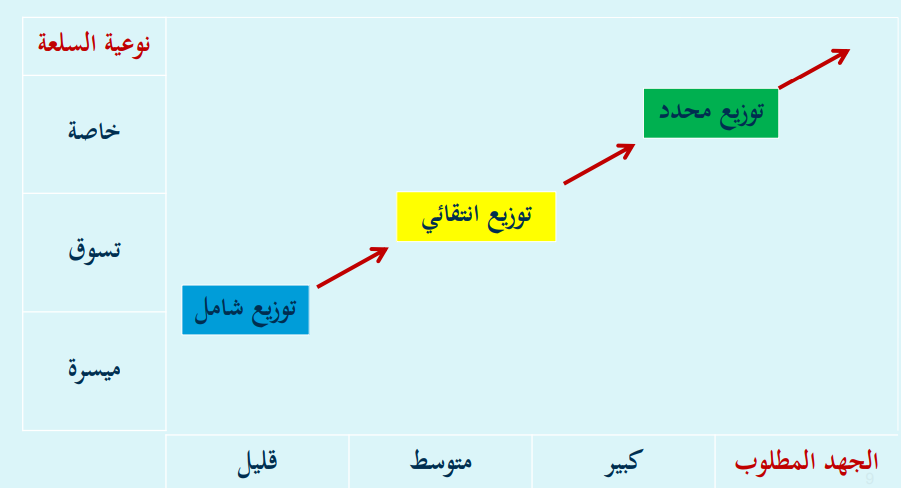 أوجه الاختلاف بين استراتيجيات التوزيع
تكامل قنوات التوزيع
لعل الوسيلة الأفضل لتسيير قنوات التوزيع تكون من خلال تكامل قنوات التوزيع ويقصد بالتكامل إندماج (أو إرتباط) المنشأة (عضو قناة التوزيع)، مع منشاة توزيع أخرى في نفس الوقت، وتحت إدارة واحدة، وقد يكون هذا التكامل أفقيا أو رأسيا.
نظم التوزيع المتكاملة
ويعني مفهوم نظم التوزيع المتكاملة أن التوزيع يتضمن أكثر من علاقات معقدة تنشأ بين العديد من المشاركين في هذا النظام، ويعتمد هذا المفهوم على ضرورة معرفة كل قناة من قنوات التوزيع أن نجاحها يتوقف على نجاح قنوات التوزيع الأخرى
التكامل الأفقي: Horizontal Integration
يتم التكامل الأفقي بين منشآت التوزيع حين تقوم إحدى المنشآت بالإندماج (أو الإرتباط) بمنشأة أخرى مشابهة لها في نوع النشاط وعلى نفس مستوى التوزيع الذي تقوم به. فإذا إندمج تاجر تجزئة مع تاجر تجزئة آخر يقوم بنفس النشاط الإقتصادي، أو إندمج تاجر جملة آخر مشابه له في النشاط الذي يقوم به فكلا العملين يعتبر تكاملا أفقيا
والحقيقة أن التكامل الأفقي يحقق مزايا عديدة أهمها تحقيق الكفاءة في التوزيع، وتحيق وفورات إقتصادية في الإعلان والبحوث التسويقية، وتوظيف أشخاص متخصصين، والإستفادة من خبراتهم ومهاراتهم في المجال
أهم ما يعيب هذا النوع من التكامل هو أنه يؤدي إلى صعوبات في التنسيق خاصة إذا كان عدد الوحدات الأفقية التي تم تجميع وظائفها كبيرا. كما أنه يخفض من درجة المرونة في التصرف التي كانت متاحة أمام مسؤولي تلك الوحدات قبل تكامل وظائفها، وكذلك فإنه يؤدي إلى رفع التكاليف المرتبطة بحل المشاكل الناتجة بين العاملين داخل القسم الواحد والأقسام الأخرى في نفس المستوى
التكامل الرأسي: Vertical Integration
يتم التكامل الرأسي بين المنشآت التوزيعية حين تقوم إحدى هذه المؤسسات بالإندماج مع منشآت أخرى، في مستويات مختلفة في القناة، فلو إندمج تاجر التجزئة مع تاجر الجملة أو المنتج تحت إدارة و احدة، فالنتيجة هي تكامل رأسي. ويحصل تكامل كلي إذا إندمجت جميع المنشآت من المنتج إلى تاجر التجزئة. وهذا التكامل الرأسي الكلي يهدف إلى تعزيز الرقابة على جميع الوظائف والنشاطات، إبتداء من وظيفة الإنتاج إلى وظيفة إيصال السلعة للمشتري. وخير مثال على هذا التكامل الرأسي الكامل ما تطبقه شركة موبيل أويل للبترول - حيث تمتلك آبارا للنفط، ووسائل للشحن ومصافي البترول، ومحطات لتوزيع البترول للمشترين النهائيين، ولقد أثبت التكامل الرأسي فعاليته، وذلك لتظافر جهود المنشآت المختلفة في جميع المستويات في القناة. ويمكن التمييز بين ثلاثة نظم لتكامل الرأسي:
التكامل الرأسي الكامل ( التملكي ).
التكامل الرأسي التعاقدي . 
التكامل الرأسي الإداري
التكامل الرأسي: Vertical Integration
1- التكامل الرأسي الكامل ( التملكي ):
2- التكامل الرأسي الاداري:
2- التكامل الرأسي التعاقدي :
ويتم هذا النوع من التكامل عن طريق إمتلاك المنتج لمنشآت التوزيع ( من جملة وتجزئة)، ليضمن إيصال السلع إلى المستهلك بنفس المواصفات، والخدمة التي يرغب فيها. وبالتالي تحقيق رقابة تامة على عمليات التوزيع والنشاطات التسويقية المختلفة الأخرى. ولكن هذا النظام إرتفاع تكلفته، فقد لا تستطيع المؤسسة تحمل القيام به ْ من مساوى , إلا تلك المؤسسات ذات الموارد الإقتصادية الكبيرة.
يتم التكامل الرأسي الإداري بتحقيق المؤسسة التنسيق والتكامل بين المراحل المختلفة، من إنتاج السلعة حتى توزيعها عن طريق حجمها وقوتها النسبية في السوق على الأطراف الأخرى ، والتي عن طريقها يمكن ممارسة بعض التأثير لدعم منتجاتها في السوق. ففي الولايات المتحدة هناك العديد من الشركات مثل جنرال موتورز، التي تمارس نوعا من الضغط والنفوذ على متاجر التجزئة فيما يتعلق بعرض السلع والتسعير وترويج المبيعات
وذلك عن طريق إتفاق عدد من المؤسسات المستقلة والتي تعمل في الإنتاج أو التوزيع على أساس تعاقدي لتحقيق التكامل في برامجها التسويقية بصفة عامة وبرامج سياسات التوزيع بصفة خاصة لتحقيق مزايا الحجم الضخم وبكميات كبيرة مما لو قامت كل مؤسسة بأدائها بصورة منفصلة. وبالتالي تضمن هذه المؤسسات عدم الإضرار بمصالحها مع المؤسسات الكبيرة في حالة عدم إتحادها معها
قيادة المنفذ
يشير مفهوم القوة من وجهة النظر التسويقية إلى قدرة عضو المنفذ على التحكم في قرارات الاستراتيجية التسويقية لعضو آخر في نفس المنفذ وعبر مستويات مختلفة منه . وتتميز العديد من منافذ التوزيع بوجود عضو يمارس تأثير كبير على أعضاء المنفذ الآخرين وهذا ما يعرف بقائد المنفذ. ونجد في بعض الحالات أن متاجر التجزئة قد تكون القوى الأكبر في المنفذ وتستطيع أن تفرض شروطا في تصميم أو سعر أو شروط بيع السلعة. وقد يكون ذلك التأثير من جانب تجار الجملة، وهذا ما يعرف بالقوة النسبية وتتكون هذه القوة نتيجة لبعض المزايا التنافسية التي تكون لدى طرف معين على طرف( أو أطراف) أخرى ومن أمثلتها شهرة الإسم التجاري والتي تضمن الطلب على السلعة أو المتجر أو الإمكانيات المالية التي تتحكم في الأعضاء الآخرين للمنفذ أو تميز المنتجات بخصائص وجودة عالية وتشكيلات مختلفة .
محاضرة رقم 03
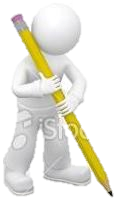 شكرا على حسن الاصغاء والمتابعة